NBT 1, 2, 3
OA 8
Monday
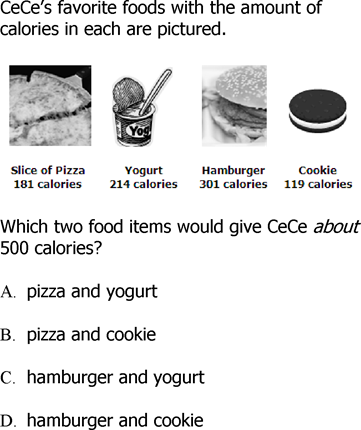 NBT 1
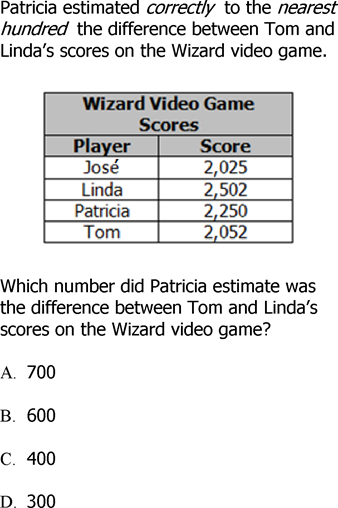 NBT 1
NBT 1
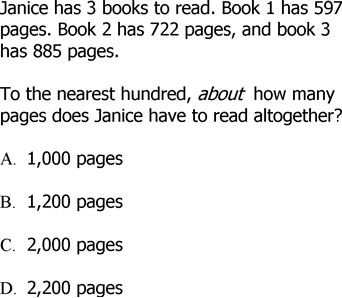 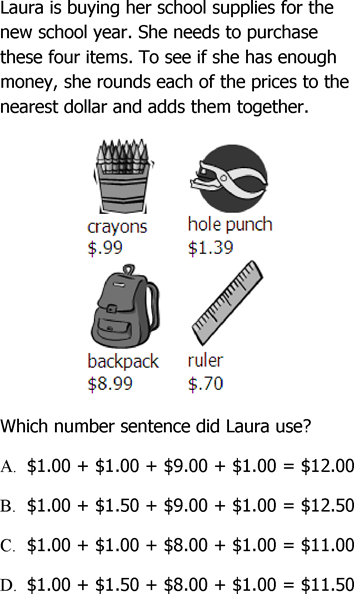 NBT 1
NBT 1
NBT 1
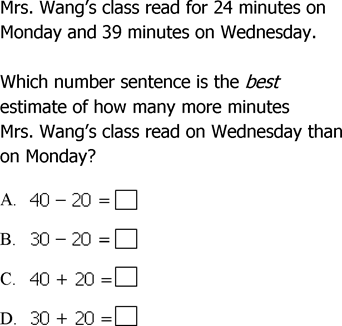 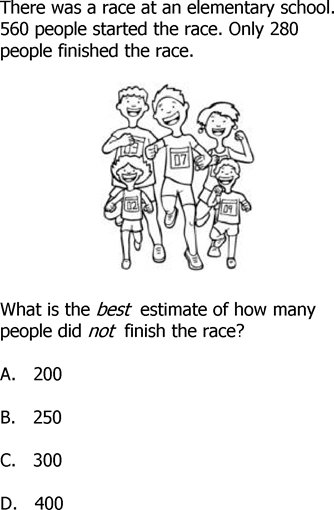 NBT 1
NBT 1
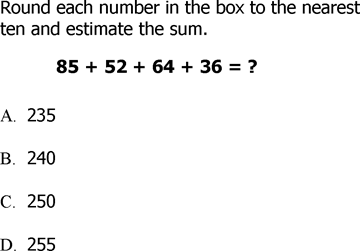 Look at the graph of the 5th grade reading log.
NBT 1
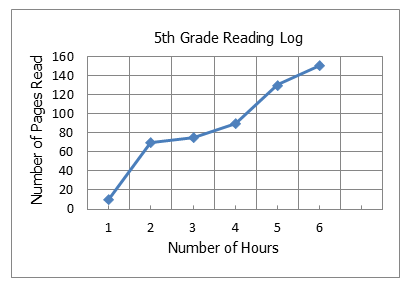 NBT 1
NBT 2
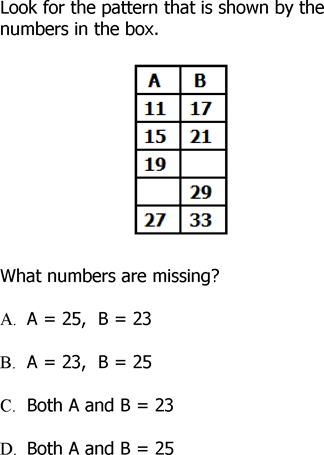 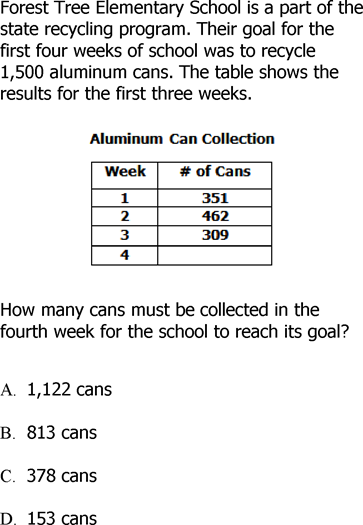 NBT 2
NBT 2
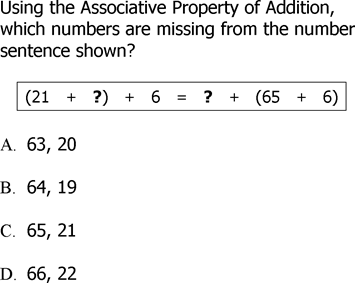 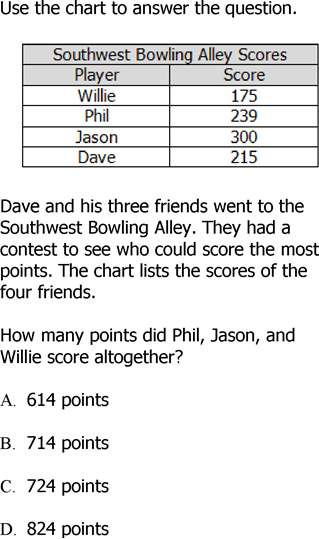 NBT 2
NBT 2
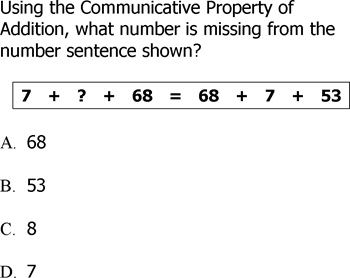 The Life and Science Museum attendance was greater in February and March as compared to January. The attendance for January, February, and March is shown in this table.
NBT 2
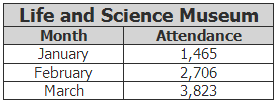 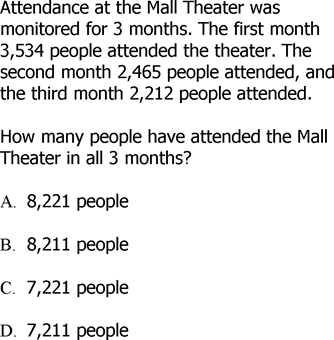 NBT 2
The Eastway Elementary School Chorus performed at the mall last week. The number of chorus members who are 3rd and 4th graders is shown in the table.
NBT 2
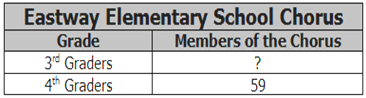 NBT 2
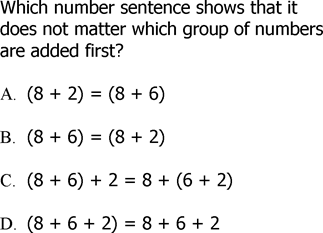 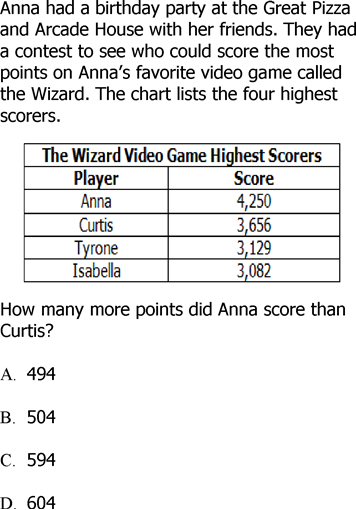 NBT 2
NBT 3
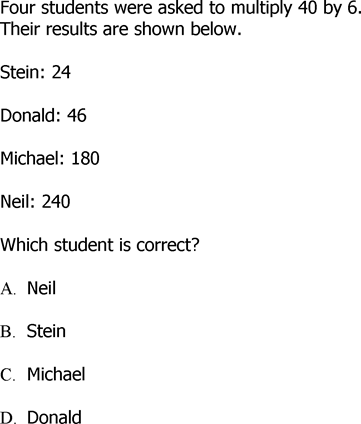 NBT 3
NBT 3
NBT 3
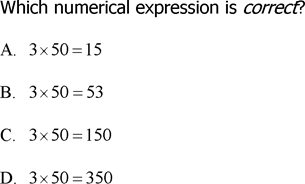 NBT 3
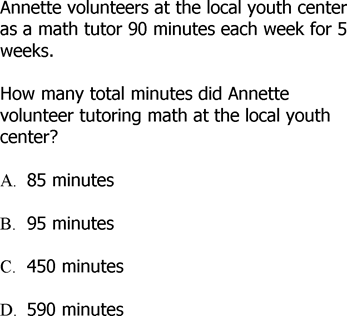 NBT 3
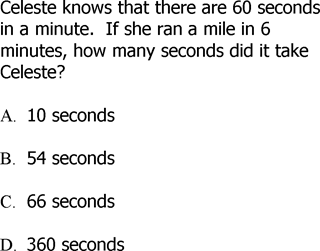 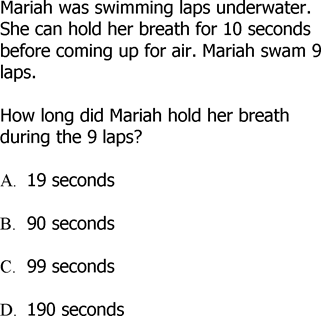 NBT 3
NBT 3
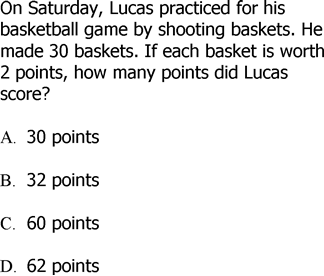 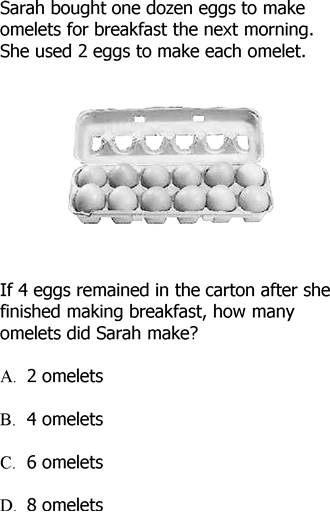 OA.8
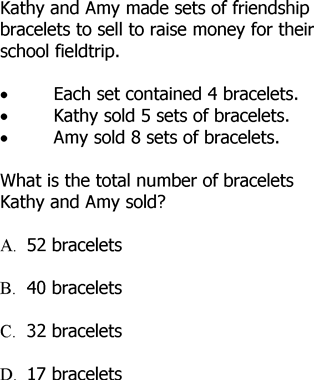 OA.8
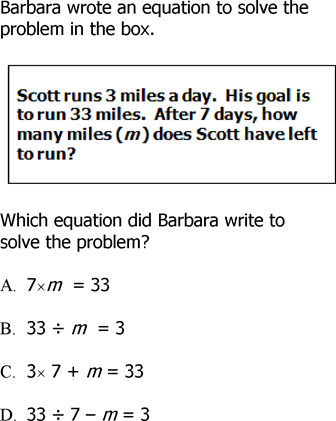 OA.8
OA.8
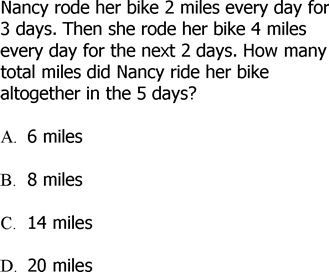 OA.8
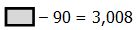 OA.8
OA.8
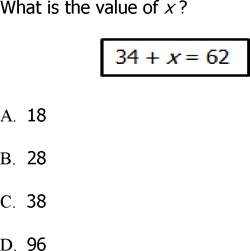 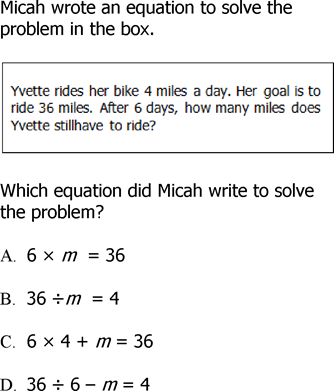 OA.8
OA.8
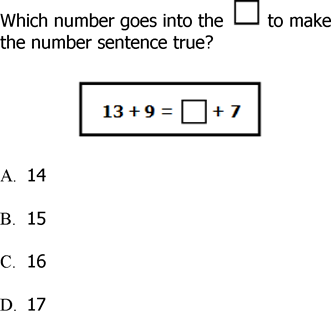 OA.8
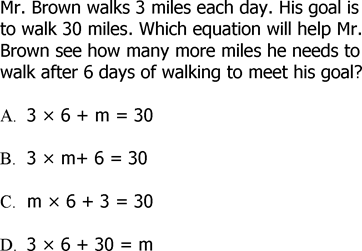